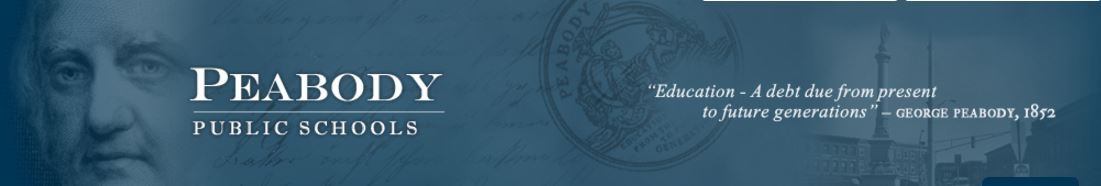 Supporting All Students:
A Community Approach
June 10, 2025

Steven Magno
Director of Student Services
Peabody Public Schools
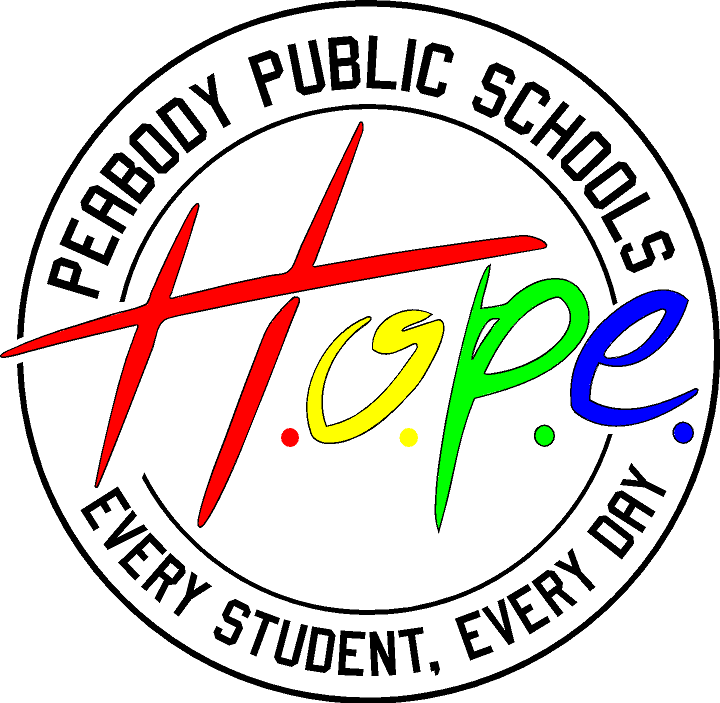 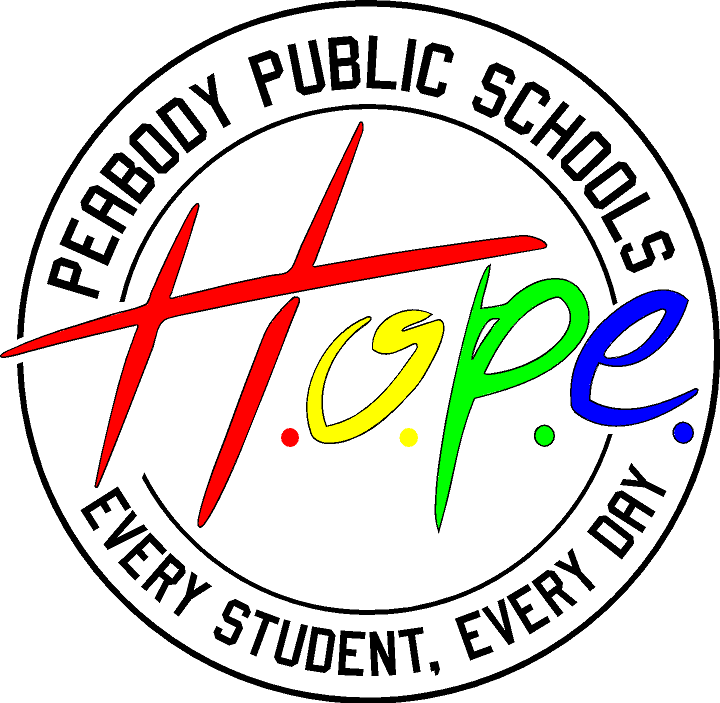 [Speaker Notes: P]
Snapshot
Student Population: 6,047
11 Schools
8 Elementary Schools (K-5)
1 Middle School (6-8)
1 High School (9-12)
1 Virtual School (K-12)
Enrollment By Race/Ethnicity 24-25
Selected Populations 24-25
[Speaker Notes: Discuss the homeless numbers and impact on community]
Homeless Population
[Speaker Notes: Discuss the homeless numbers and impact on community]
Building Community
…the process of bringing people together to create a sense of belonging and shared identity. It involves fostering interactions, collaboration, and support among members.
It all starts with…
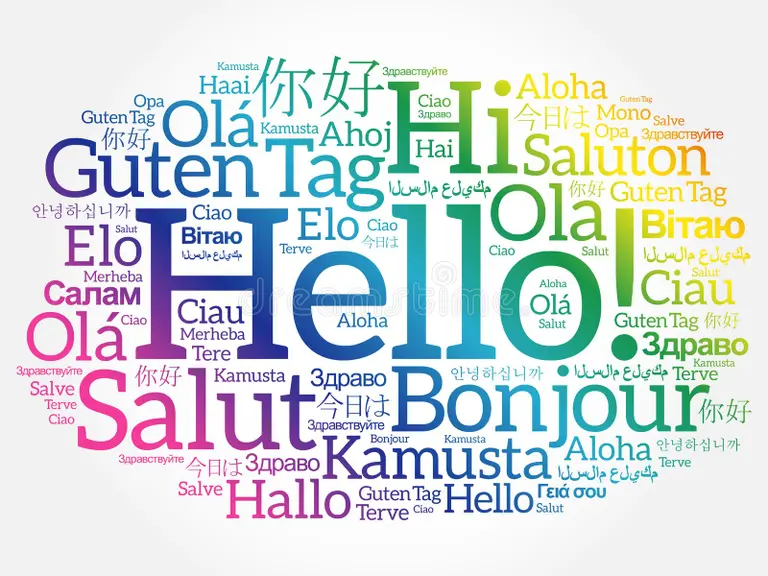 Onboarding and Welcoming New Students
Greeting new arrivals and providing outreach
Building and strengthening relationships
Families
Agencies
Community
Student Registration and Immediate Enrollment
Transportation
Sense of Belonging
Programming and High Expectations
[Speaker Notes: Supporting students by supporting families, effective practices, Doing more for some does not mean doing less for others, we do not have a PIC or Welcome Center]
Supporting Students By Supporting Adults
Family Engagement Specialist
Translation Services
Kindergarten Screenings
School-Home Connection
Schools and Staff Support
Food Services
Supplies and Necessities
ELPAC
[Speaker Notes: Stress the importance of PD. Housing Families, Sunday field trips, Vacation weeks, Friday teen nights, springboard, core stressors: trauma, acculturation, resettlement, isolation]
Community Resources and Support
Peabody Cares
Working group of school personnel, social service agencies, community leaders and business owners to brainstorm programming, resources, and support
NSCAP: Taught 4 Adult ESL classes onsite at the hotel in collaboration with Peabody Public Schools
YMCA: Offered free memberships and onsite programming at hotel 
Peabody Education Foundation:  Blanket Program
For Kids Only (FKO): Providing before and after school care for students living in EA Shelters through vouchers
DPH and North Shore Community Health
Chamber of Commerce
Brett’s Backpack Drive
[Speaker Notes: Trauma vs. Adaptation and Resettlement, homeless taskforce, stress the importance of systems level change, pantry Haven for Hunger, FAmily resource center]
Community Resource Fair
Dozens of community organizations offering valuable resources and services
Interpreters, staff, and student volunteers available to assist families
Bus transportation for families living at the shelters
Food, raffle prizes, Kid Zone activities, plus swag bags, activity books and T-shirts for all K-12 students
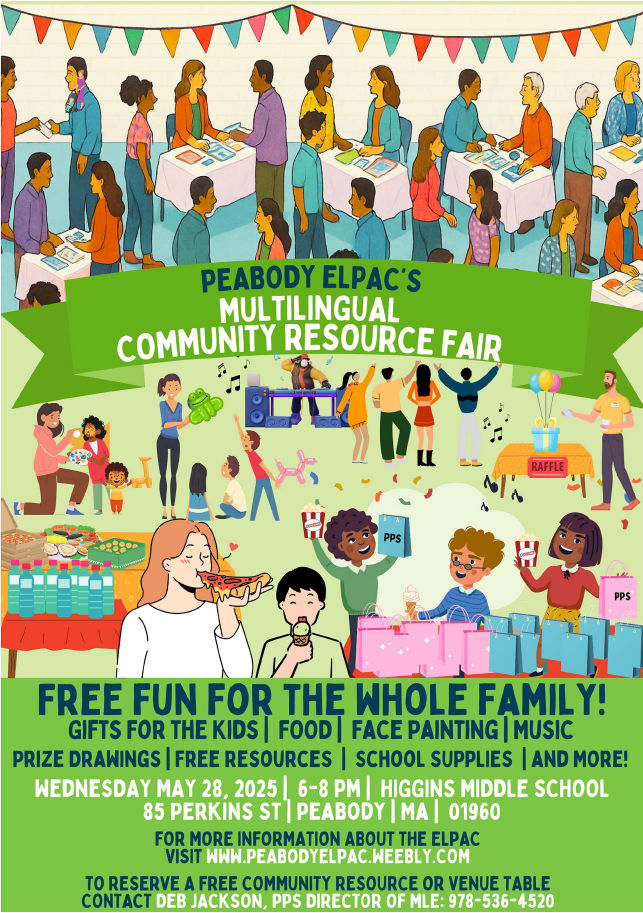 [Speaker Notes: Supporting students by supporting families, effective practices, Doing more for some does not mean doing less for others, we do not have a PIC or Welcome Center]
Mental and Behavioral Health Supports
All behavior is a form of communication.

Knowing and meeting the basic needs first.
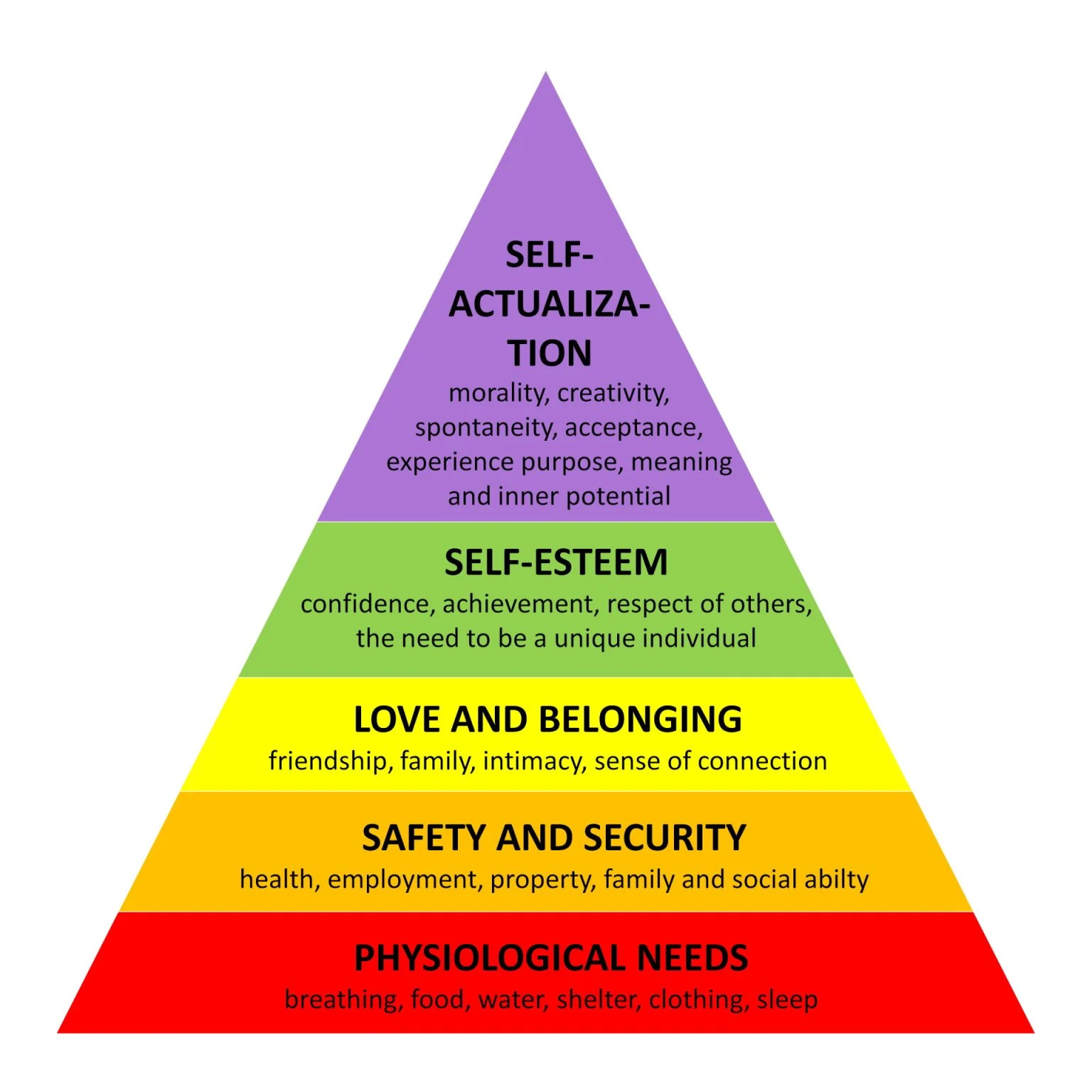 Maslow’s Hierarchy of Needs
Mental and Behavioral Health Supports .
Transition & Adaptation vs. Trauma

Communication & Collaboration
School team, parents/guardians, outside support agencies, etc.

Establishing & Maintaining a Sense of Belonging 
Ensuring a safe and happy school community
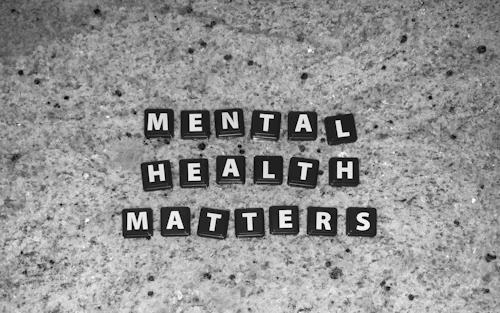 Post Shelter Transition Support
Town Hall Meetings and Presentations
Know Your Rights
Enrollment Assistance and Support
Community Networking and Connections
Transportation
Classroom Culture and Community
Informed Practices
[Speaker Notes: Supporting students by supporting families, effective practices, Doing more for some does not mean doing less for others]
Congratulations on your new home
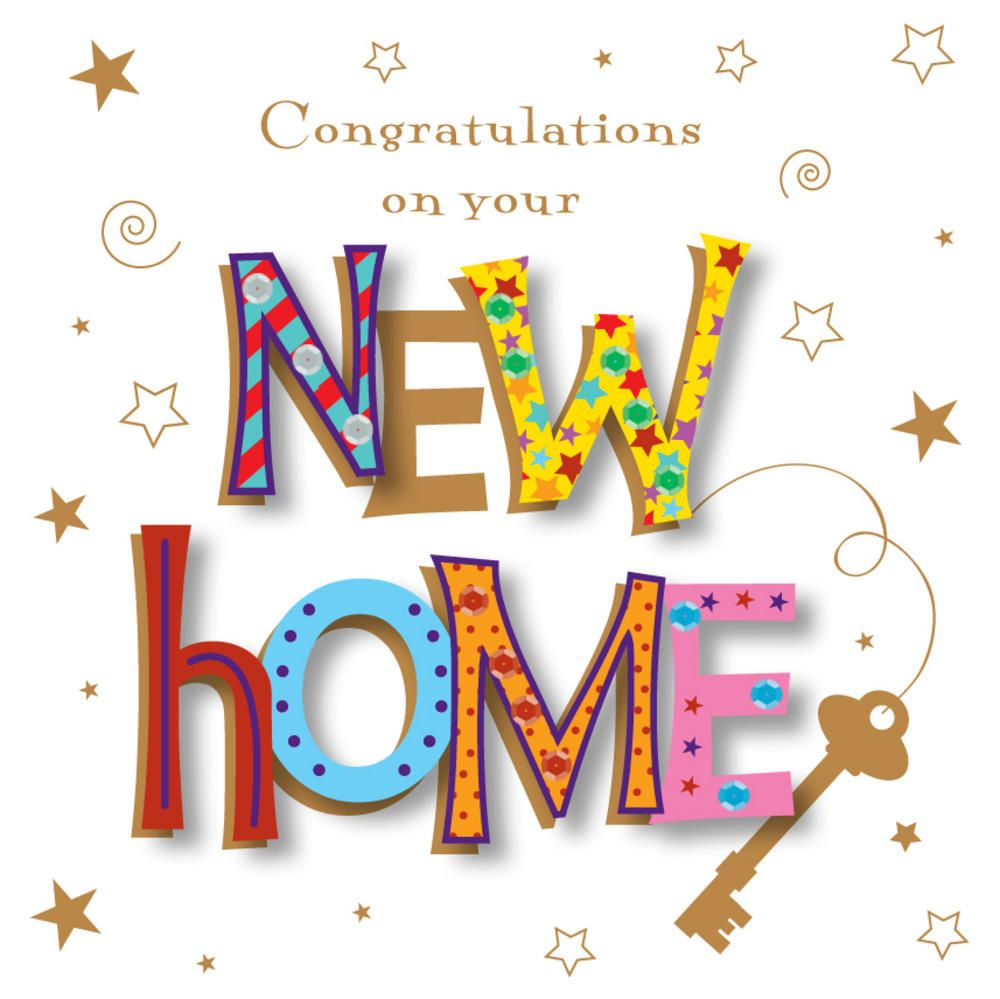 Questions
Questions for Discussion
How have you supported 
general education teachers and 
other staff members to meet 
the diverse needs of these 
new students and families?
Questions for Discussion .
What are some challenges you’ve 
encountered that have required 
you to change or rethink your 
current/past practices?
Questions for Discussion  .
How have you handled pushback 
from parents or community members 
regarding new students?
Questions for Discussion   .
What are some effective practices 
for communication between 
districts to help meet the needs 
of highly mobile students?